«Жить здоровым-здорово!»
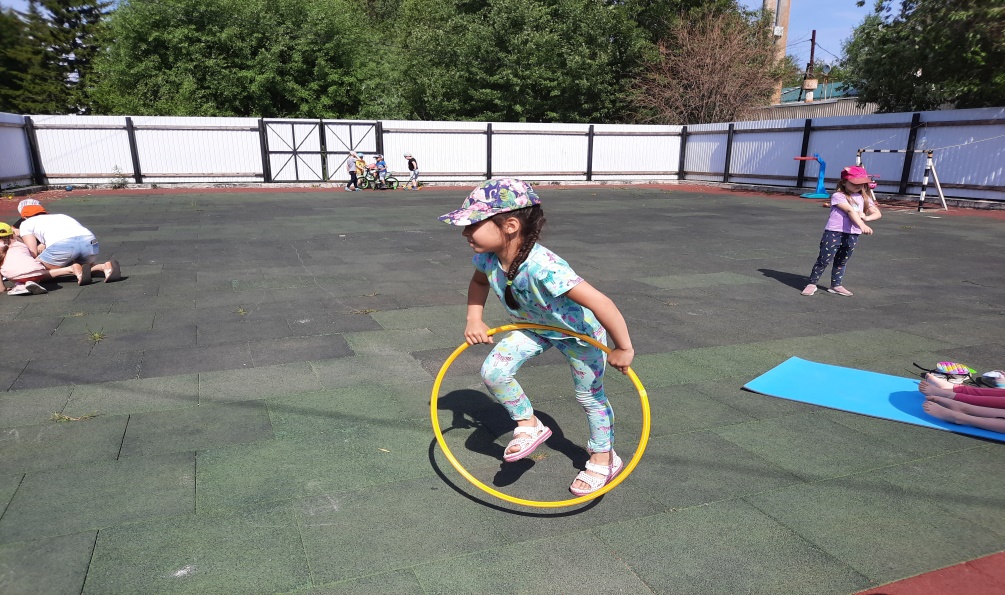 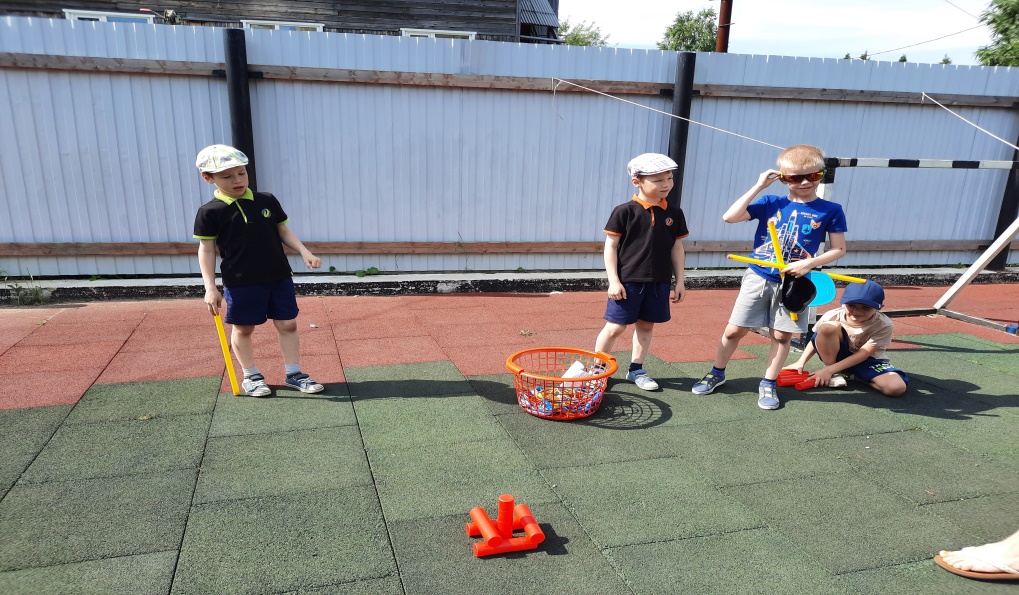 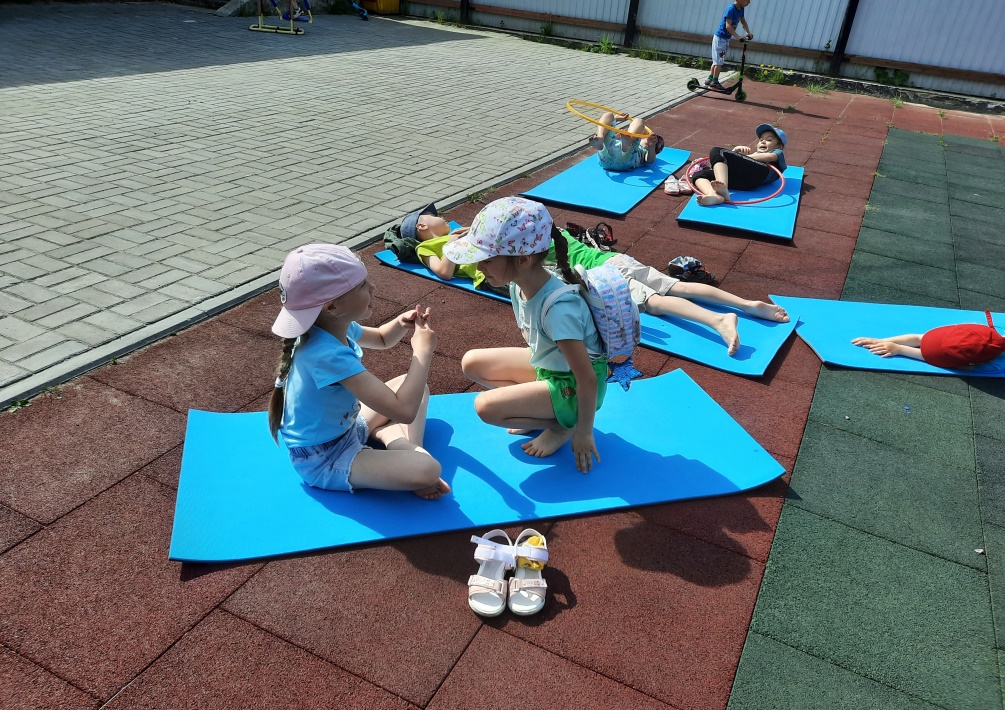 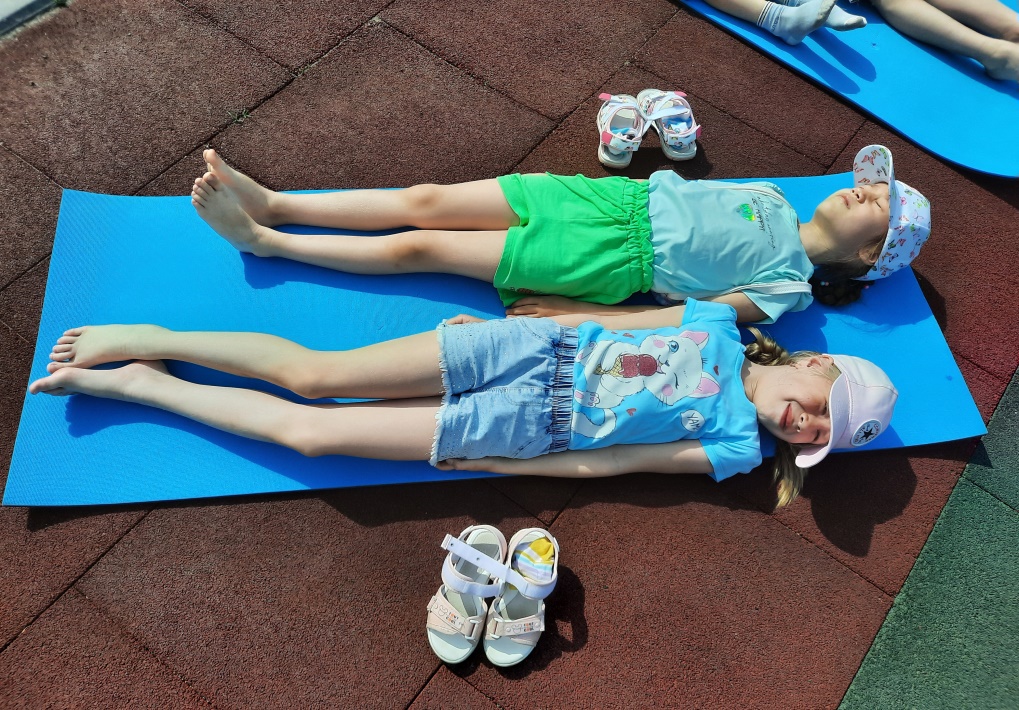 Дерево здоровья (Родители с детьми)
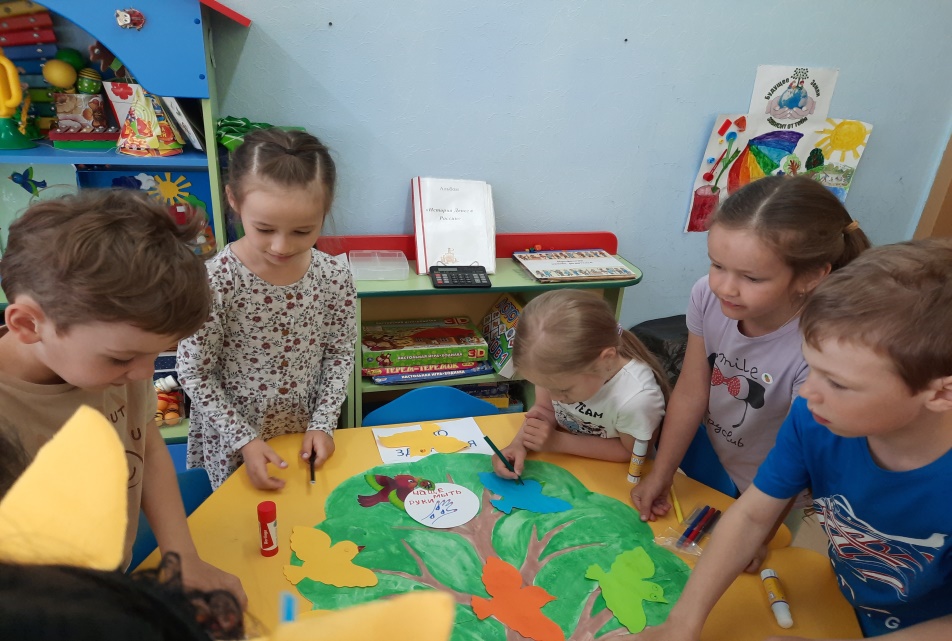 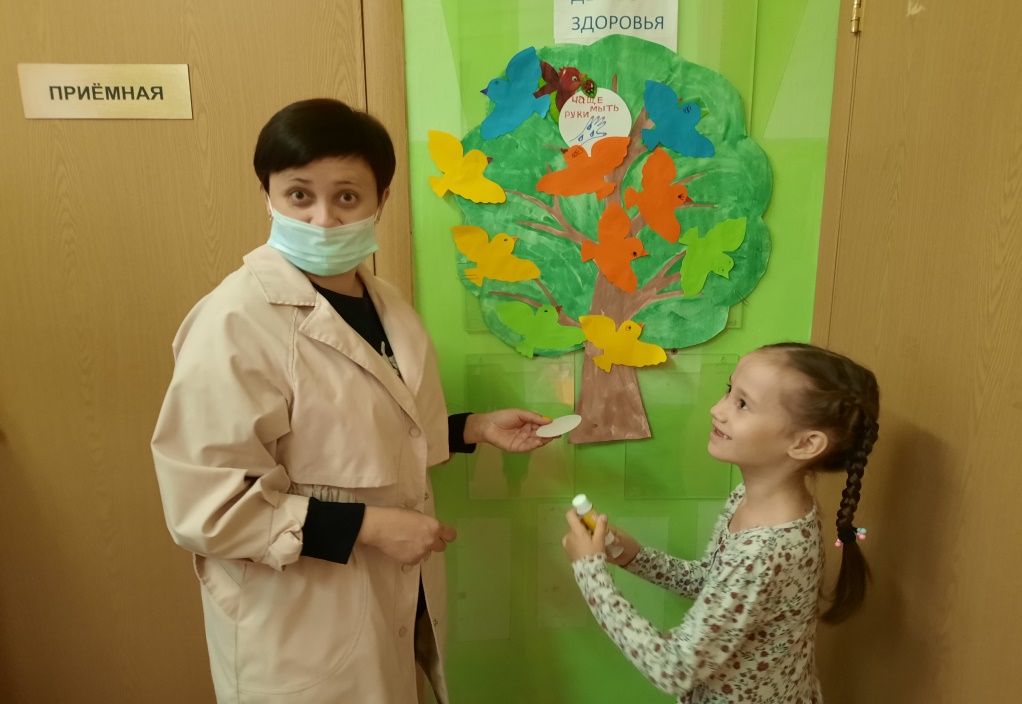 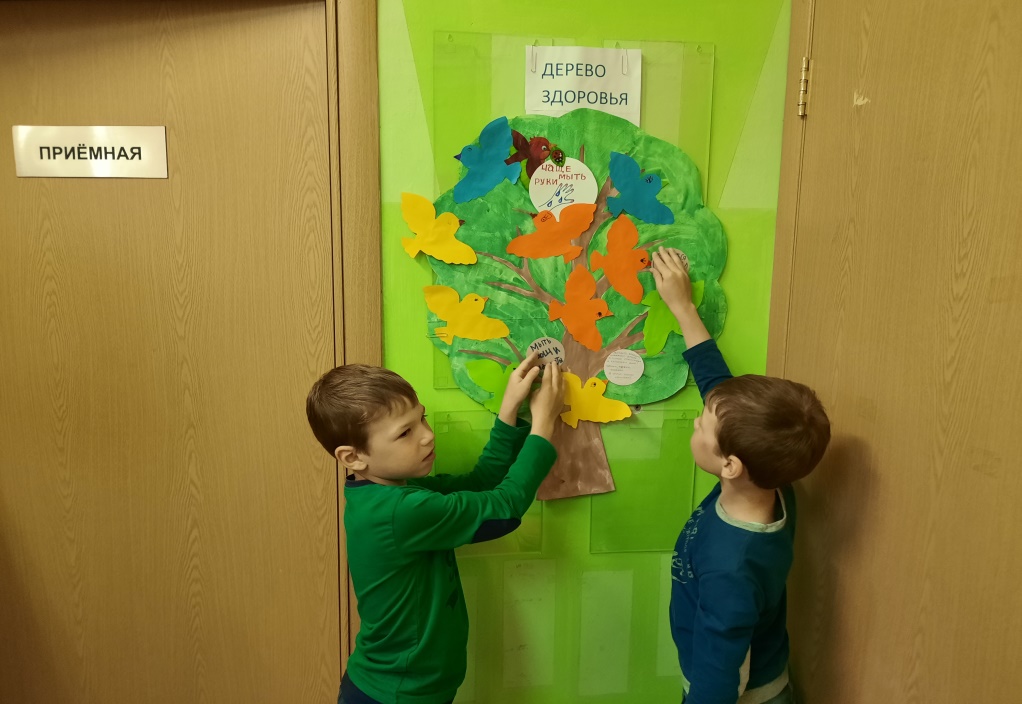 Витаминный салат
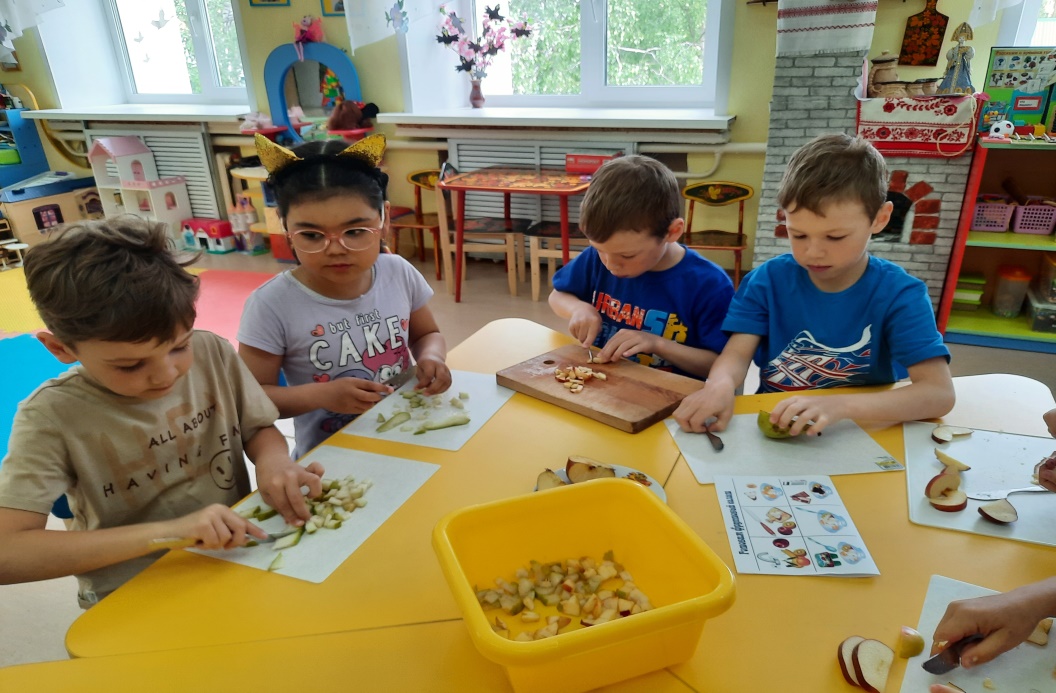 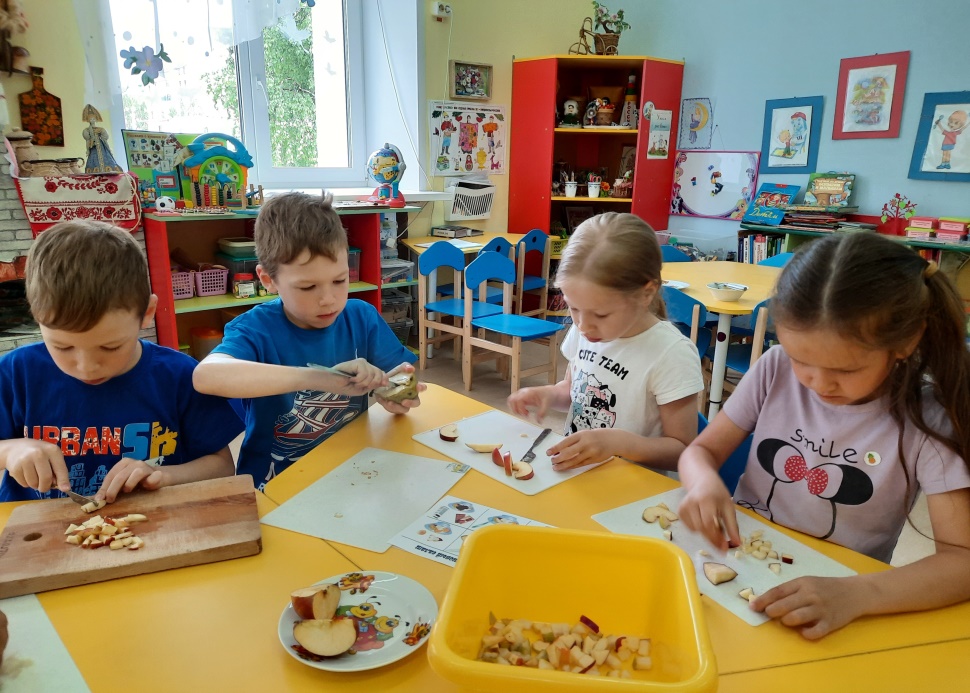 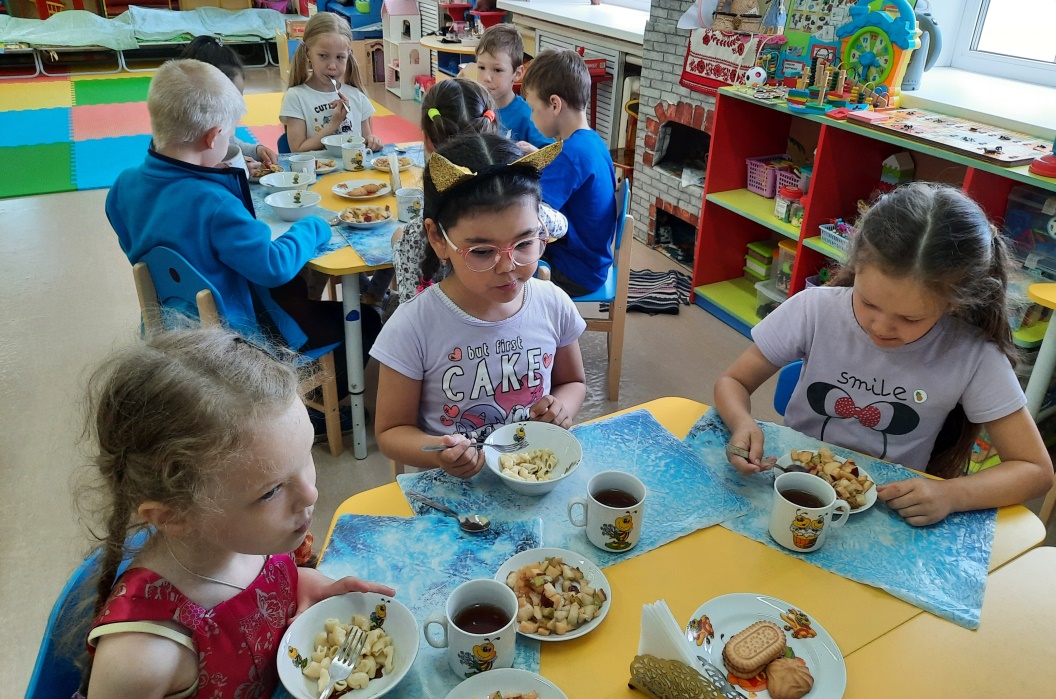 В здоровом теле-здоровый дух
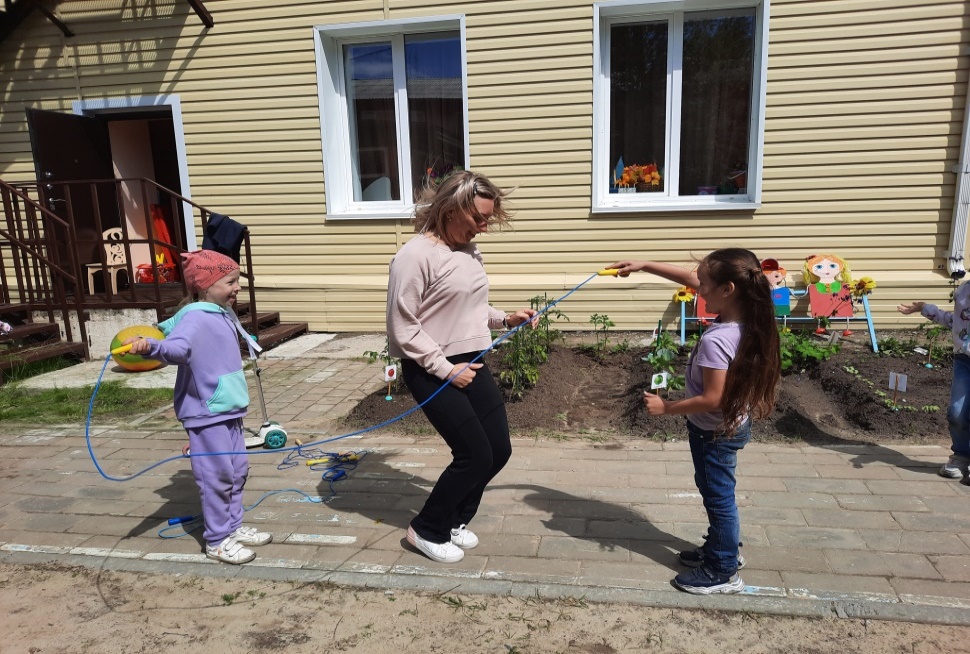 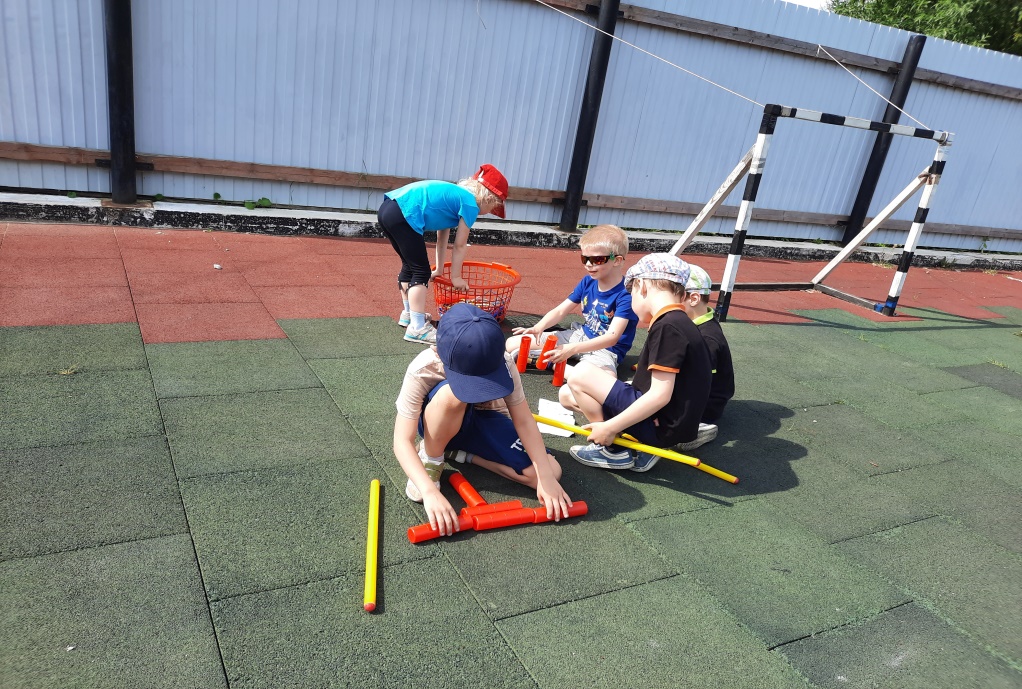 Опыты и эксперименты: «Быть здоровым сам могу и друзьям помогу»
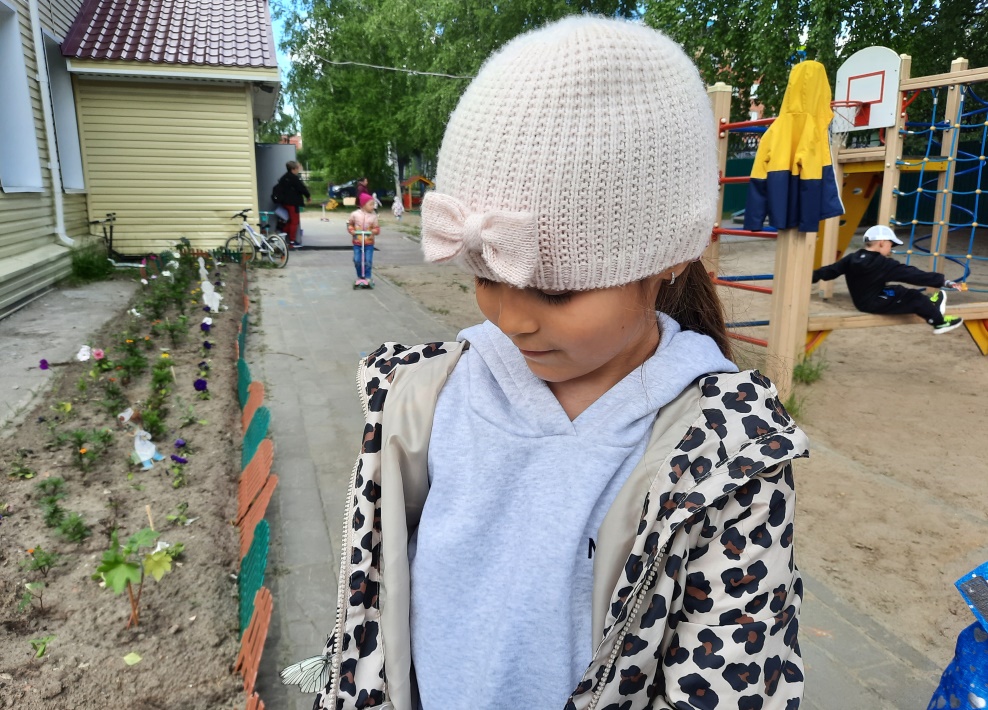 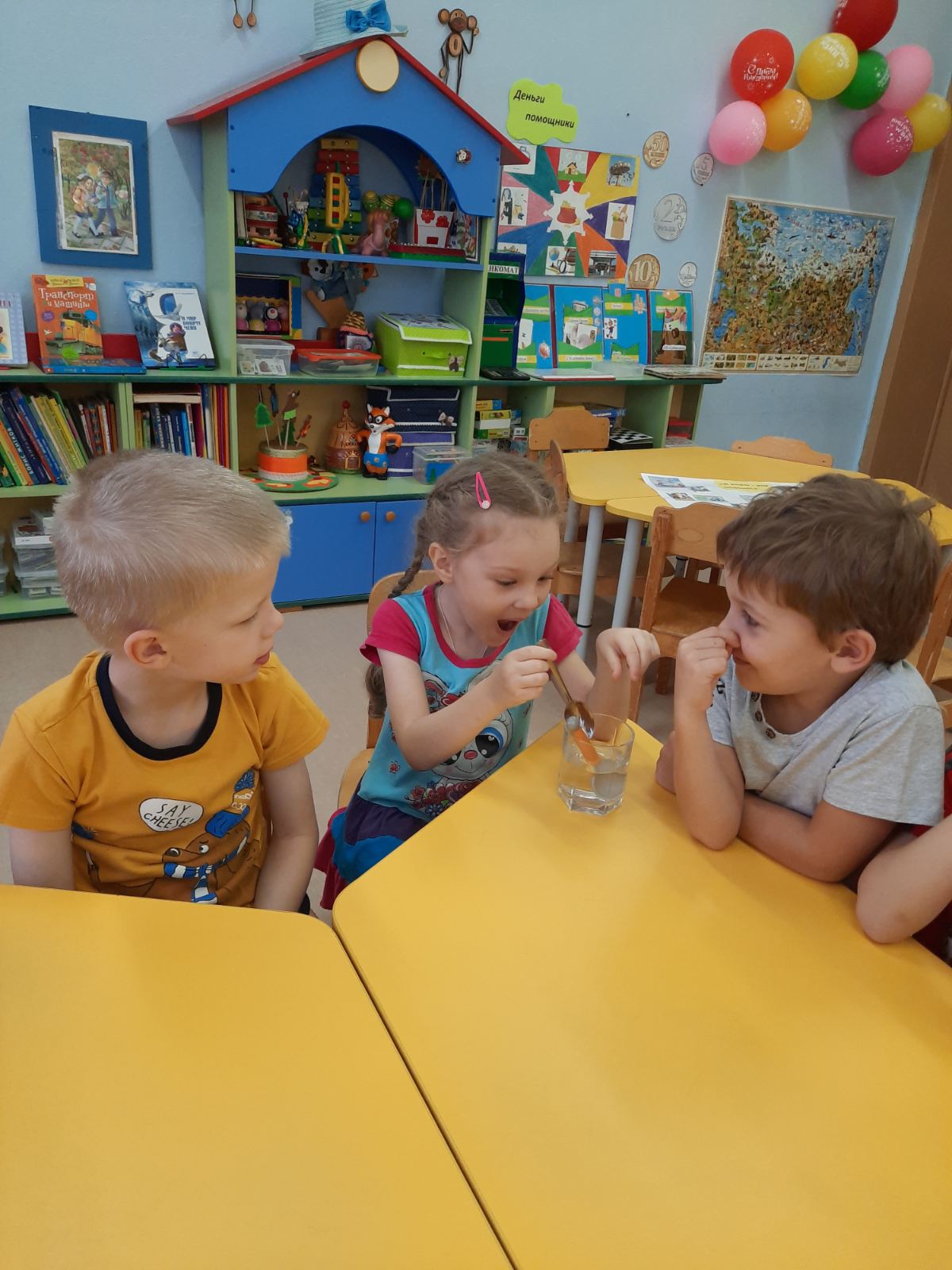 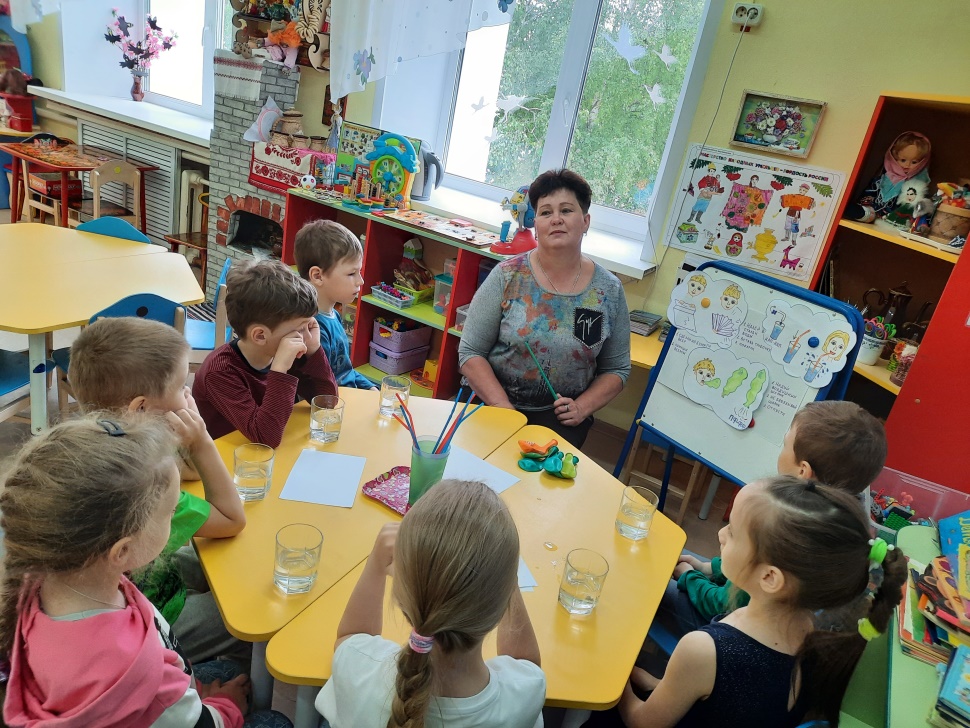 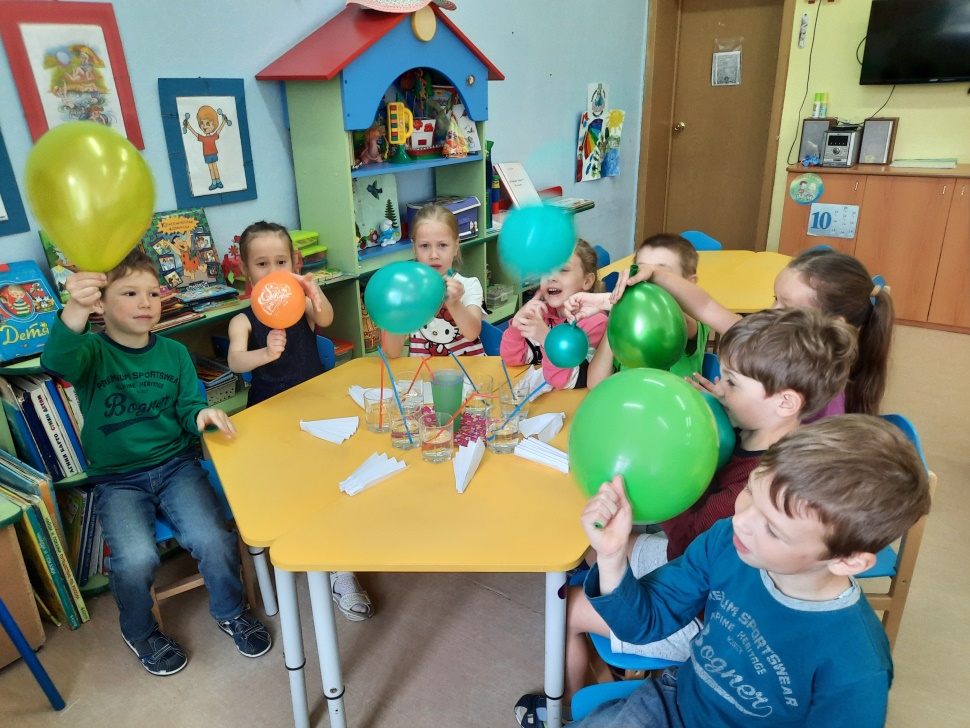 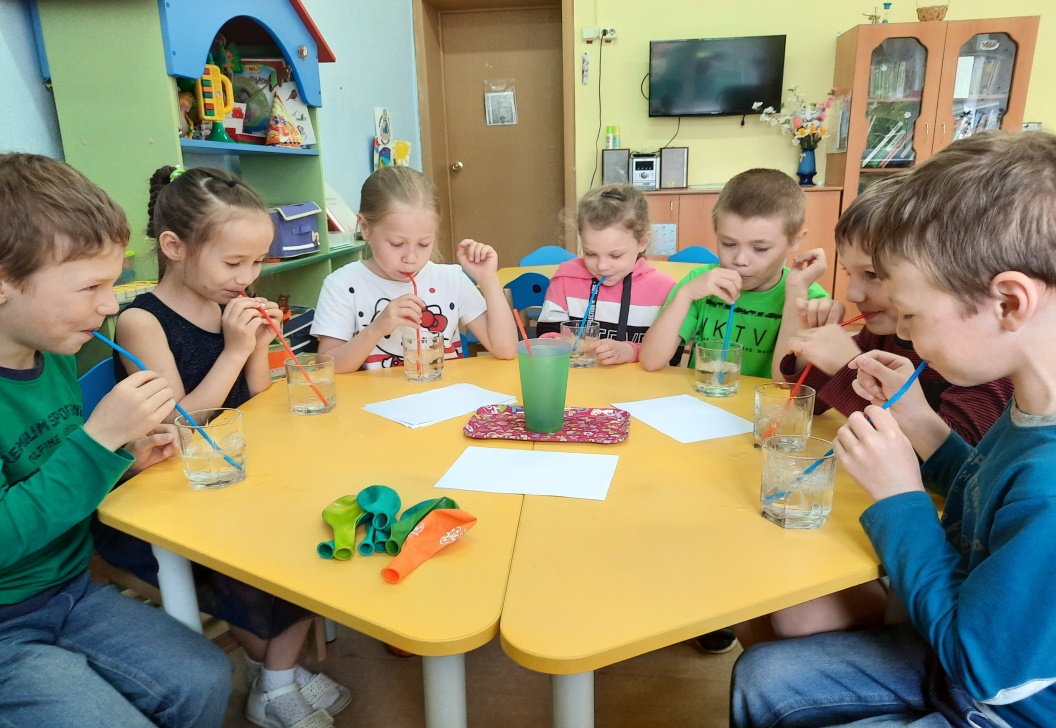 Работа с родителями